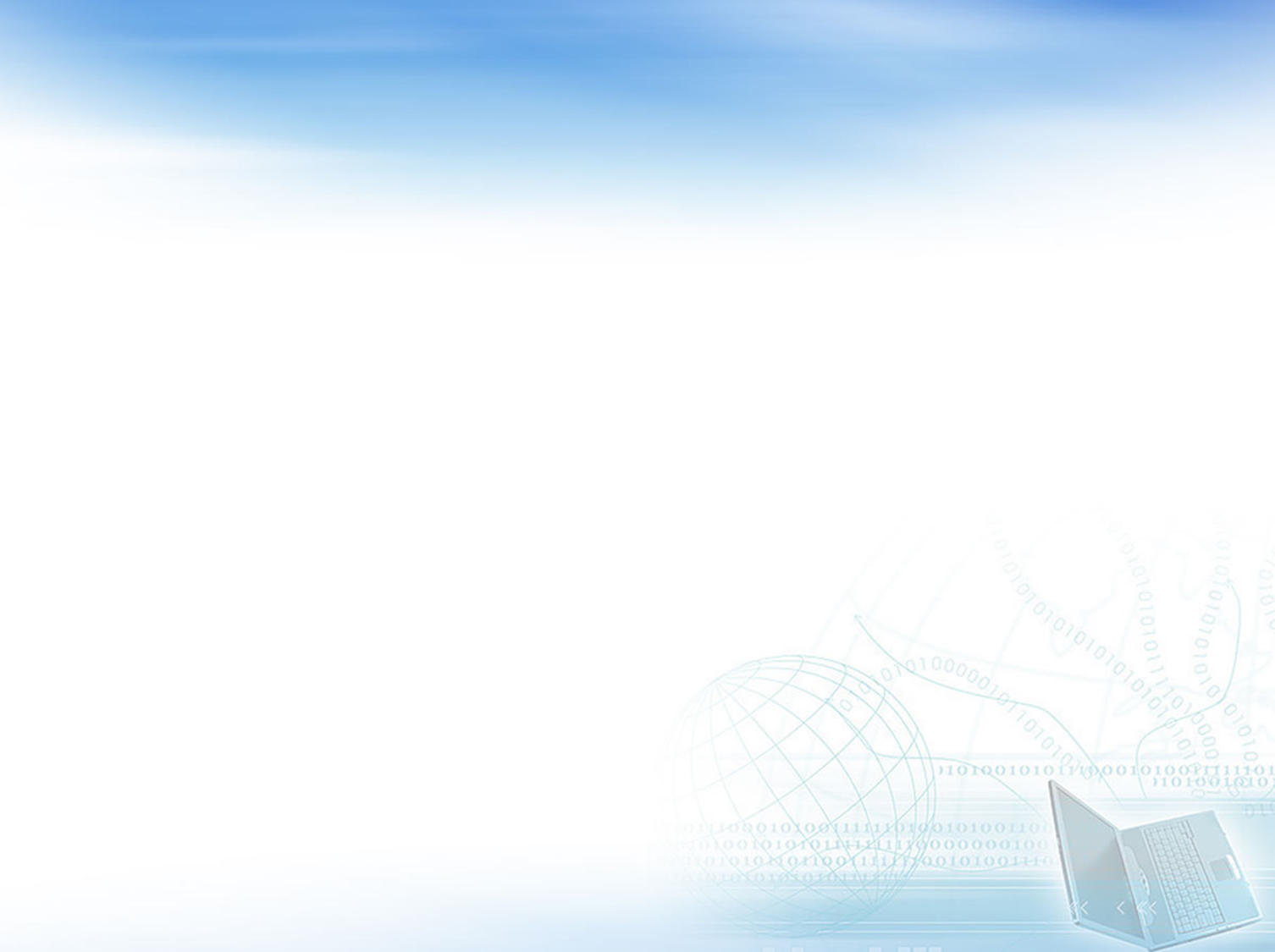 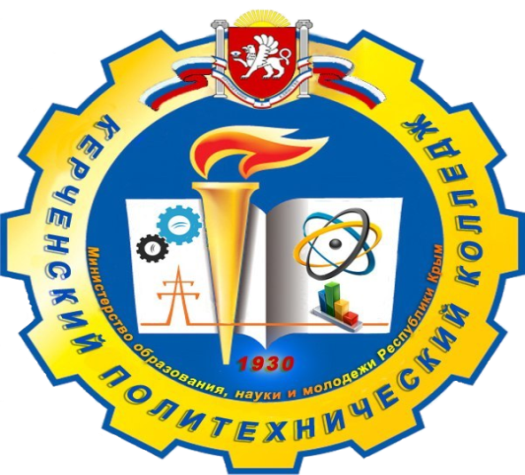 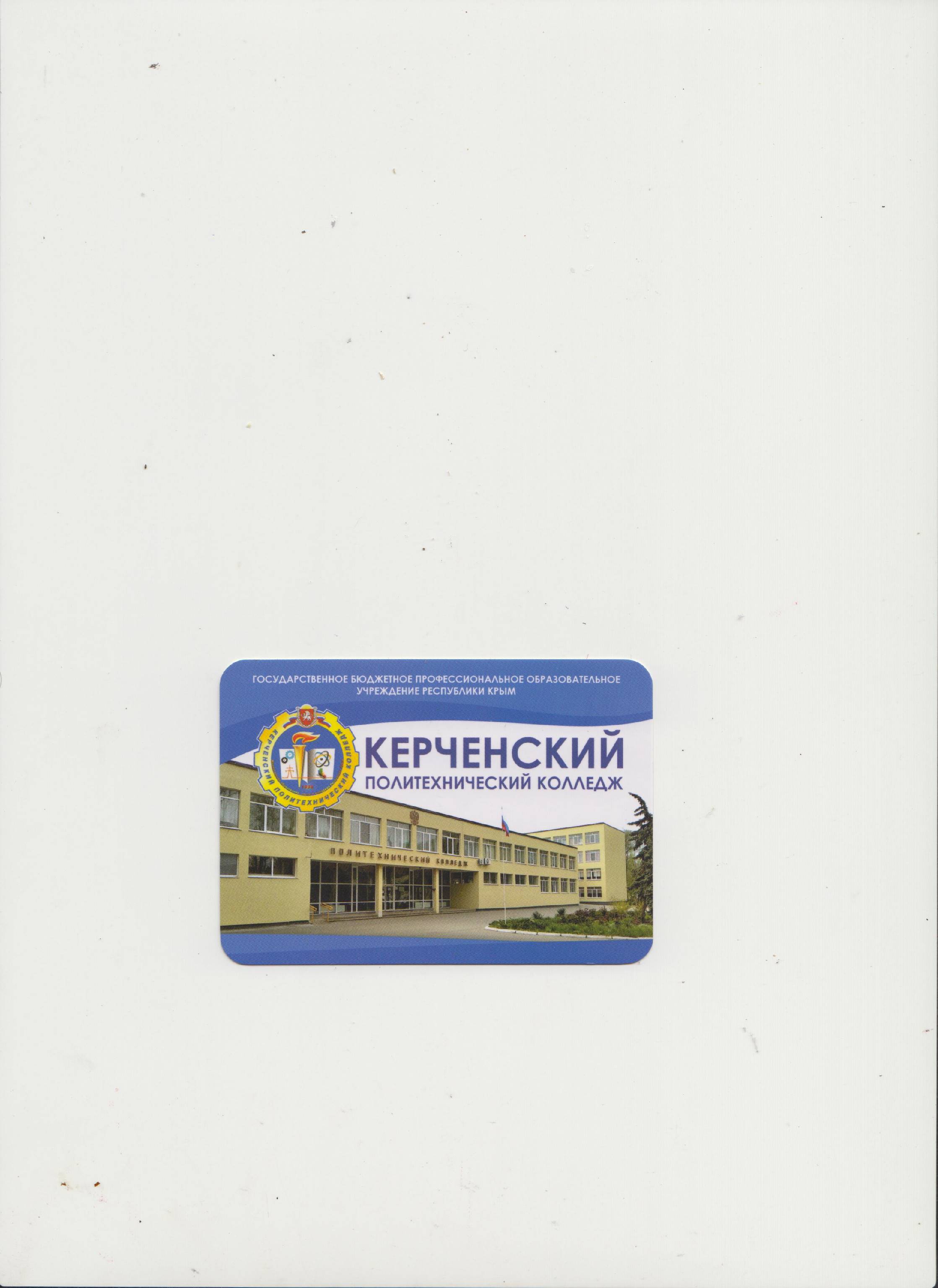 Результаты учебной деятельности за 1 семестр 2022 – 2023 учебный год

Овчаренко Вера Викторовна
(отделение подготовки квалифицированных рабочих и служащих)
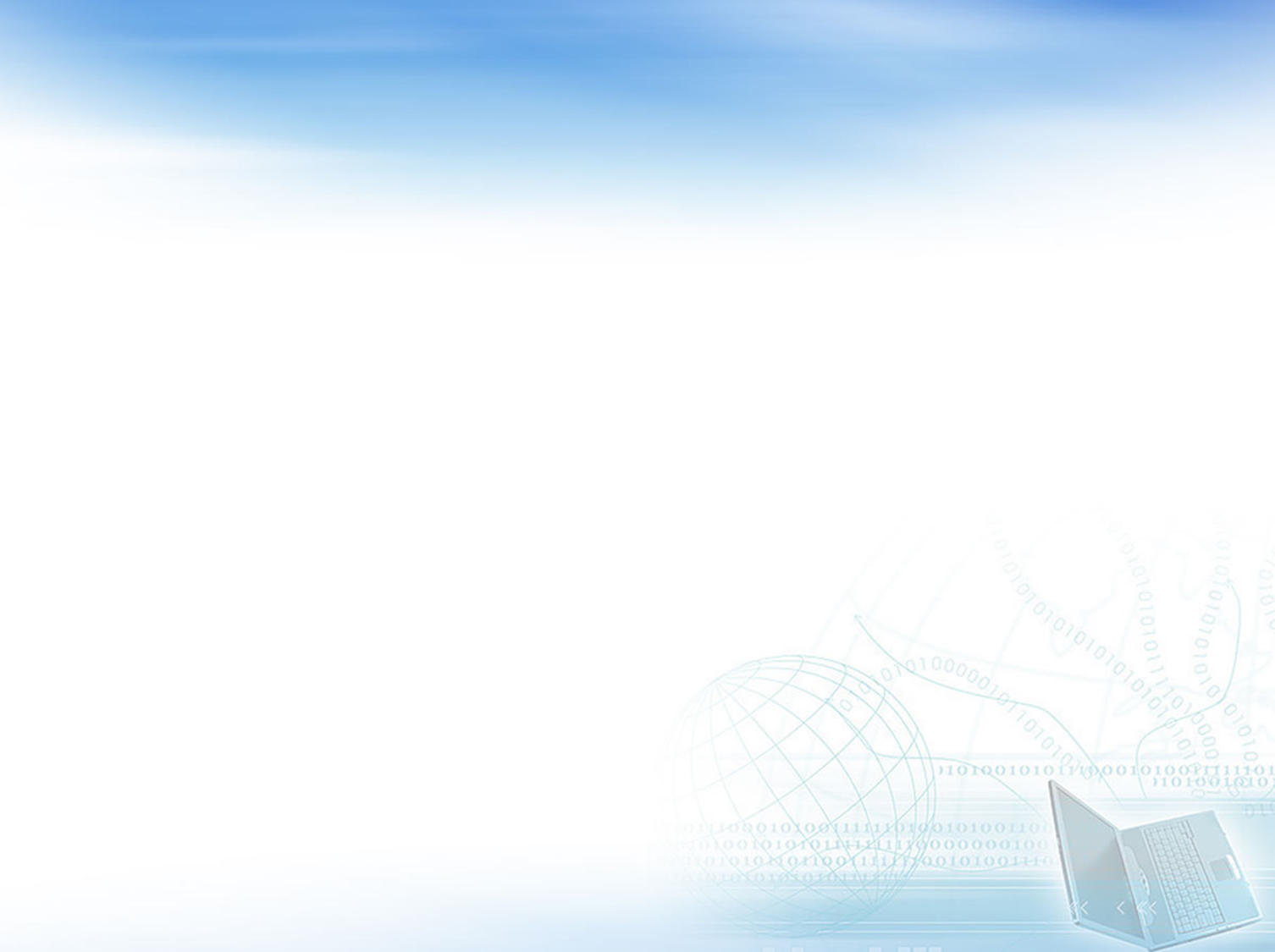 Всего: 386 студентов
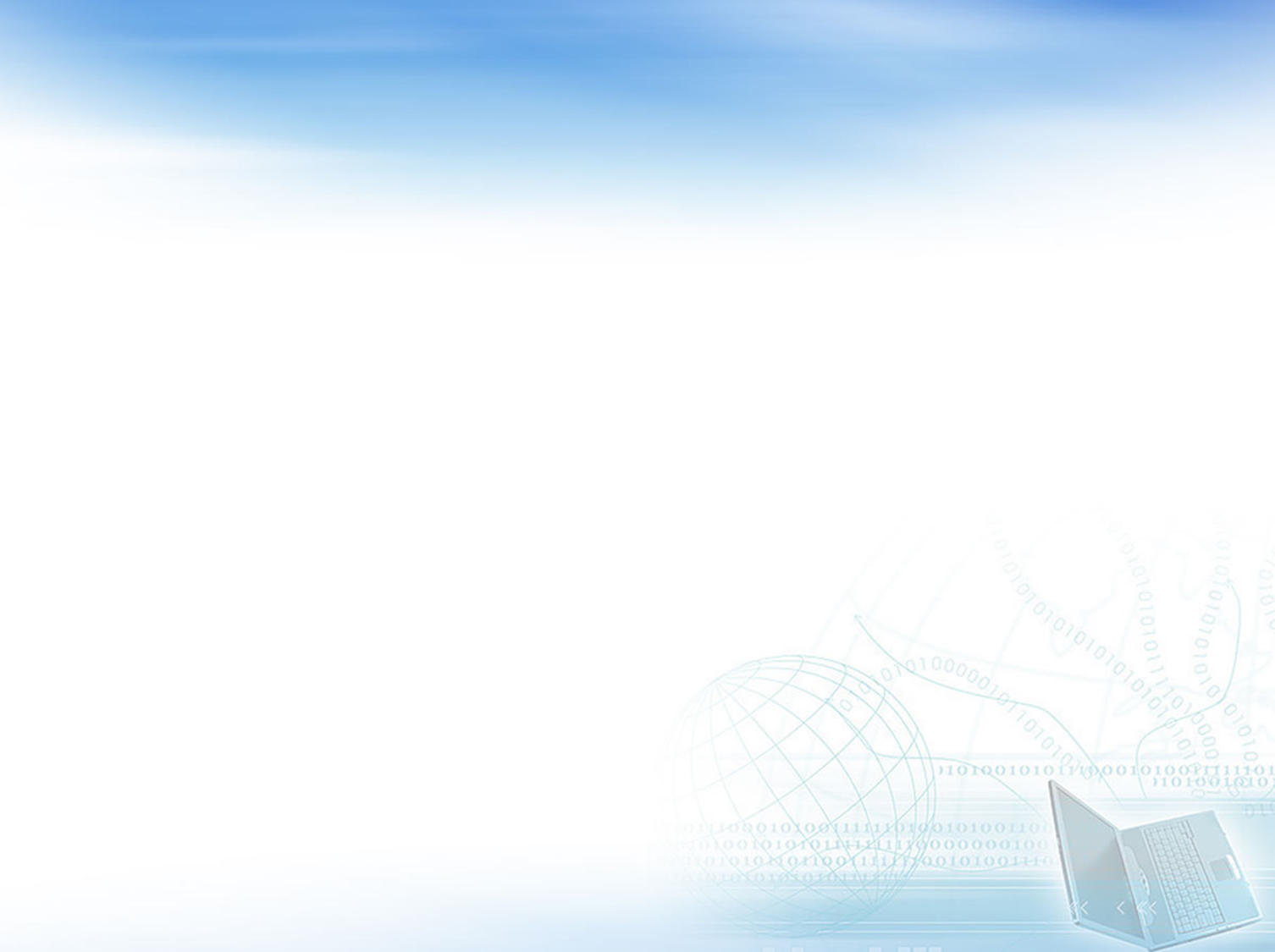 ИТОГИ КОНТРОЛЯ КАЧЕСТВА ОБРАЗОВАНИЯ СТУДЕНТОВ 
1 КУРСА В 1 СЕМЕСТРЕ 
2022 – 2023 уч. года
ИТОГИ АТТЕСТАЦИИ СТУДЕНТОВ 
1 КУРСА ЗА 1 СЕМЕСТР 
2022 – 2023 уч. года
ПК-22 1/9    - Калинина Т.А.                  ТВ-22 1/9      - Ольховская В.Я.
ПК-22 2/9д  - Руденко М.Е.                     ИХОР-22 19  - Бекирова А.Т.
ПМ-22 1/9  - Петренко А.В.
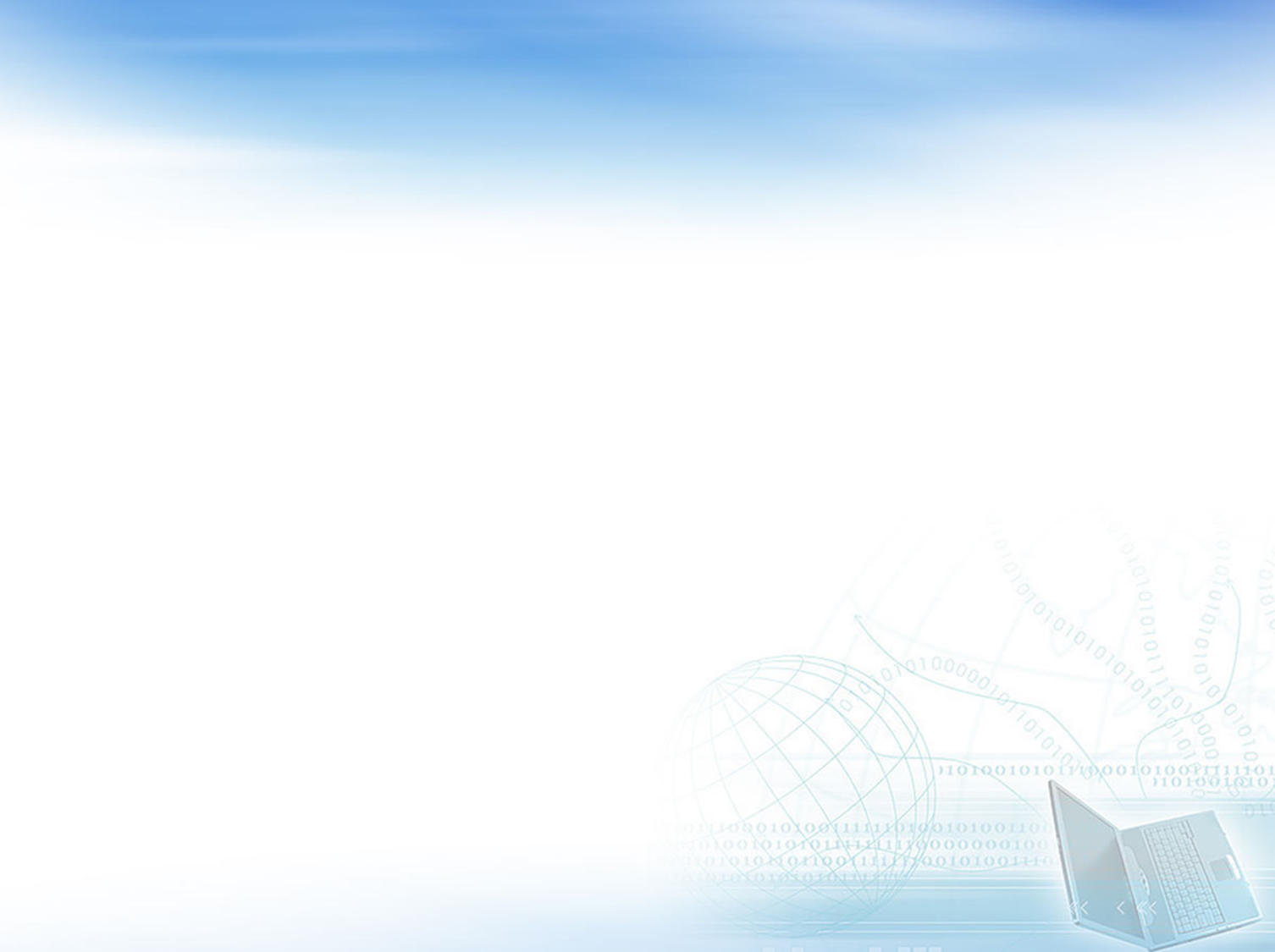 Средний балл успеваемости групп 1 курса
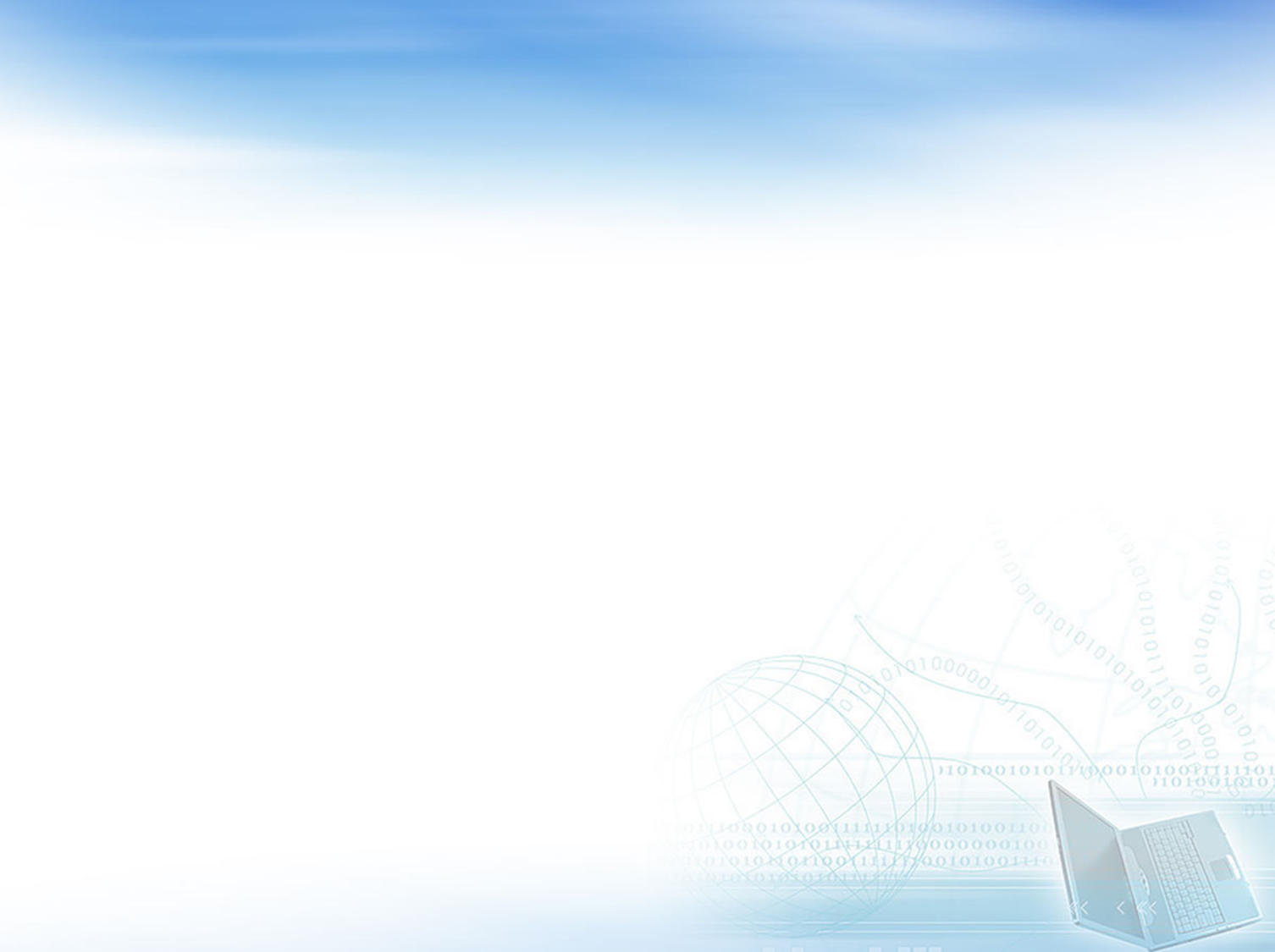 ИТОГИ АТТЕСТАЦИИ СТУДЕНТОВ 
2 КУРСА ЗА 1 СЕМЕСТР 
2022 – 2023 уч. года
ИТОГИ АТТЕСТАЦИИ СТУДЕНТОВ 
2 КУРСА ЗА 2 СЕМЕСТР 
2021 – 2022 уч. года
ПК-21 1/9    - Петрова М.С.                    ТВ-21 1/9      - Карпенко И.И.
ПК-21 2/9д  - Медведева Д.Ю.                ТВ-21 2/9д    - Гаркуша Л.В.
ПМ-21 1/9 – Топорова В.П.
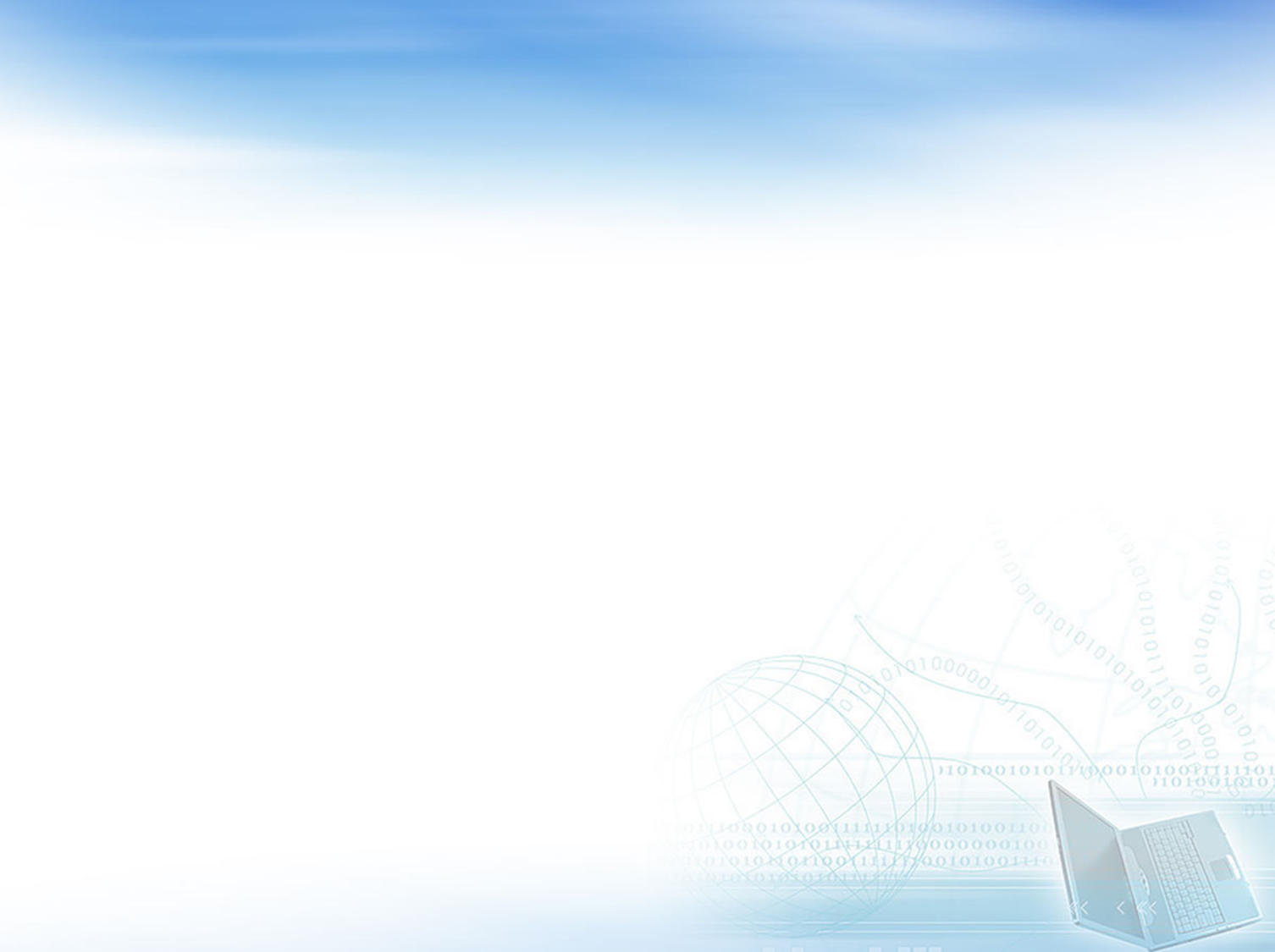 АБСОЛЮТНАЯ И КАЧЕСТВЕННАЯ УСПЕВАЕМОСТЬ
ПО ГРУППАМ 2 КУРСА 
ЗА 1 СЕМЕСТР 2022-2023 уч. года        ЗА 2 СЕМЕСТР  2021-2022 уч. года
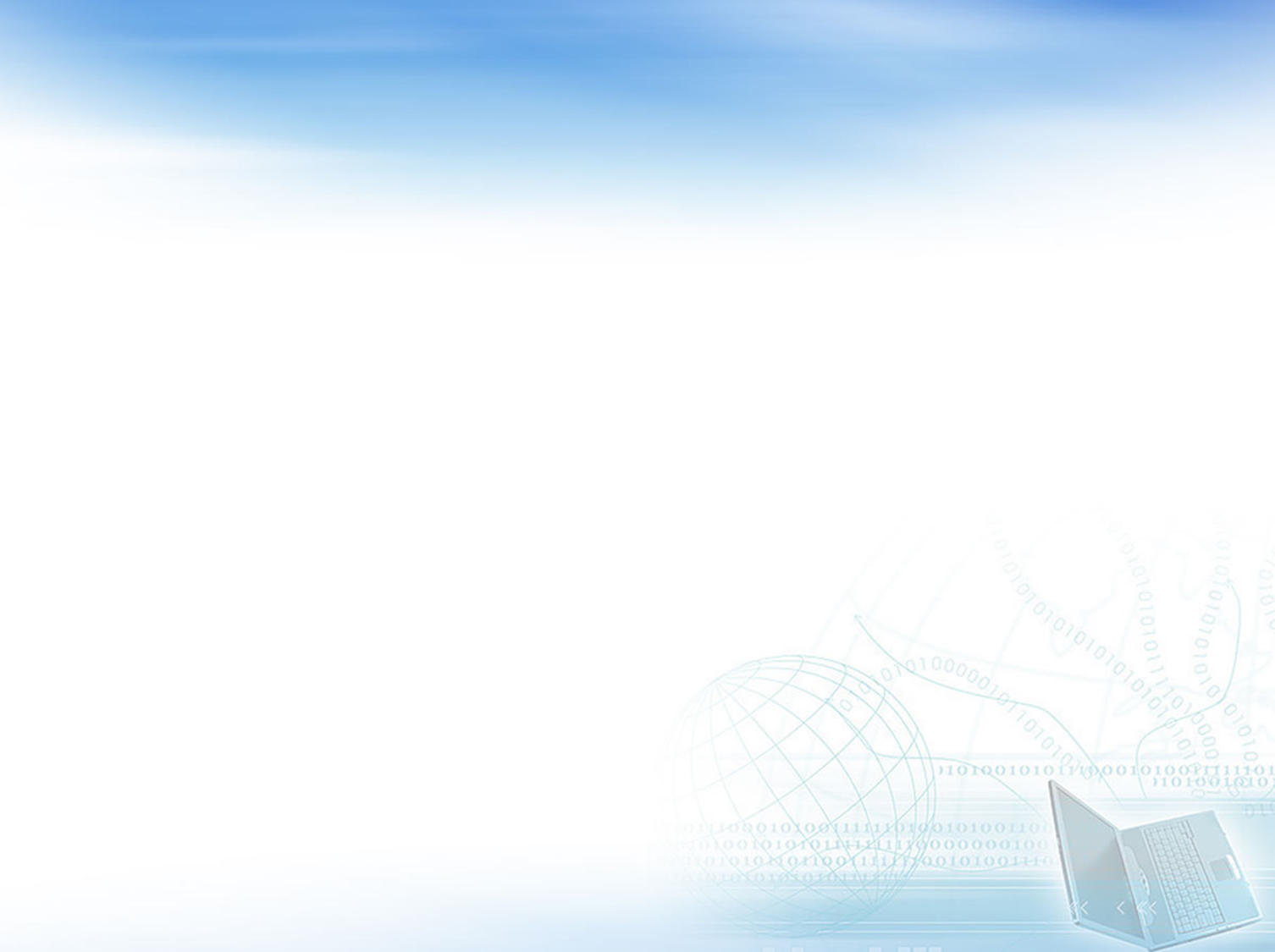 ИТОГИ АТТЕСТАЦИИ СТУДЕНТОВ 
3 КУРСА ЗА 1 СЕМЕСТР 
2022 – 2023 уч. года
ИТОГИ АТТЕСТАЦИИ СТУДЕНТОВ 
3 КУРСА ЗА 2 СЕМЕСТР 
2021 – 2022 уч. года
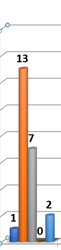 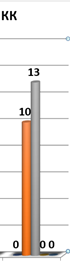 ТОП -20 1/9     - Педант Р.Г.                   ИХОР-20 1/9      - Колесник А.В.
ТВ -20 1/9         - Булах А.П.                   ПМ-20 1/9           - Егиян А.М.
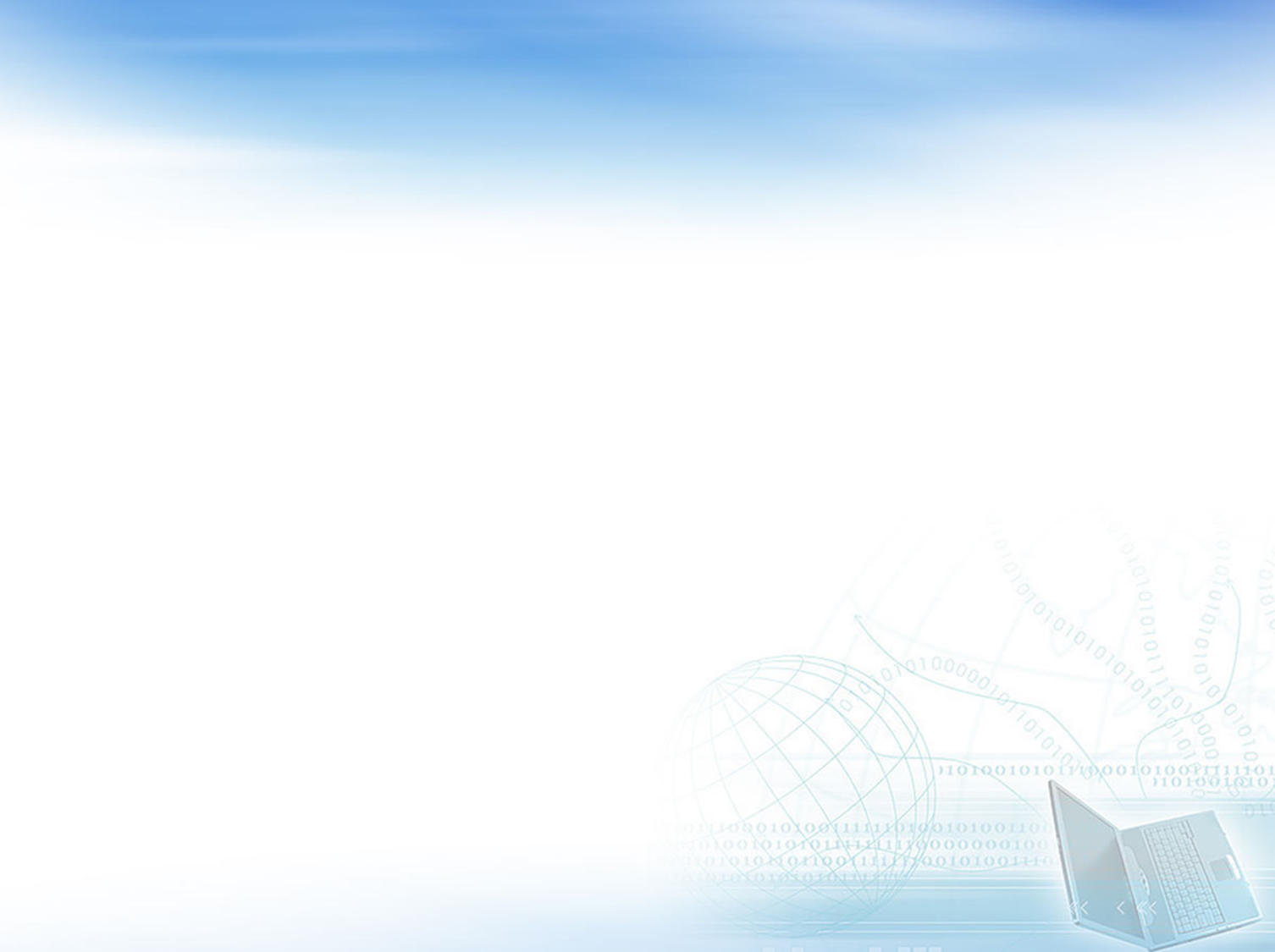 АБСОЛЮТНАЯ И КАЧЕСТВЕННАЯ УСПЕВАЕМОСТЬ
ПО ГРУППАМ 3 КУРСА
ЗА 1 СЕМЕСТР 2022-2023 уч. года       ЗА 2 СЕМЕСТР 2021-2022 уч. года
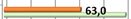 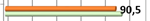 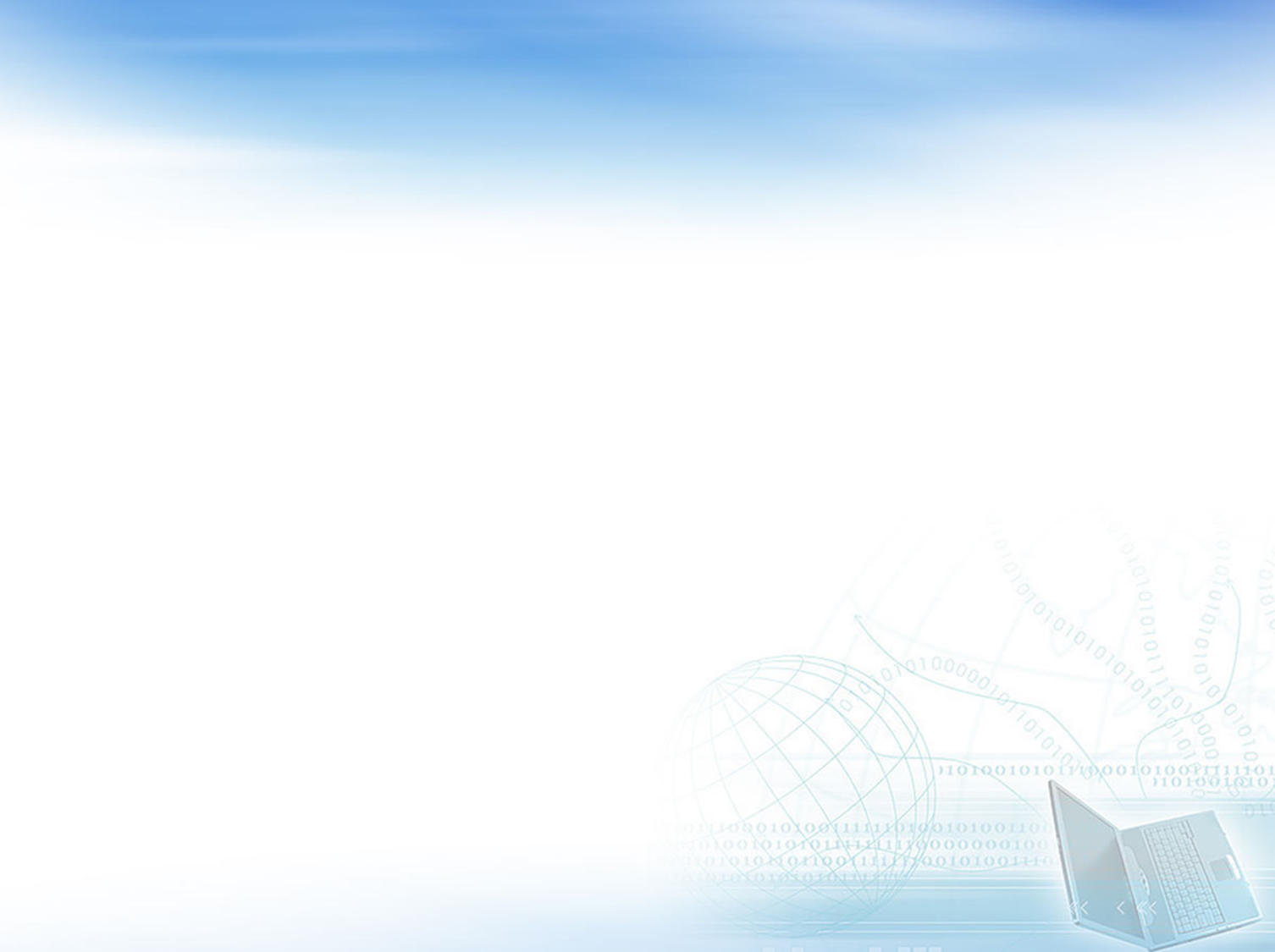 ИТОГИ АТТЕСТАЦИИ СТУДЕНТОВ 
4 КУРСА ЗА 1 СЕМЕСТР 
2022 – 2023 уч. года
ИТОГИ АТТЕСТАЦИИ СТУДЕНТОВ 
4 КУРСА ЗА 2 СЕМЕСТР 
2021 – 2022 уч. года
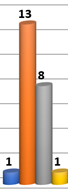 ПК-19 1/9       - Гущина А.А		
ТОП-19 1/9    - Иванова Т.Ф.
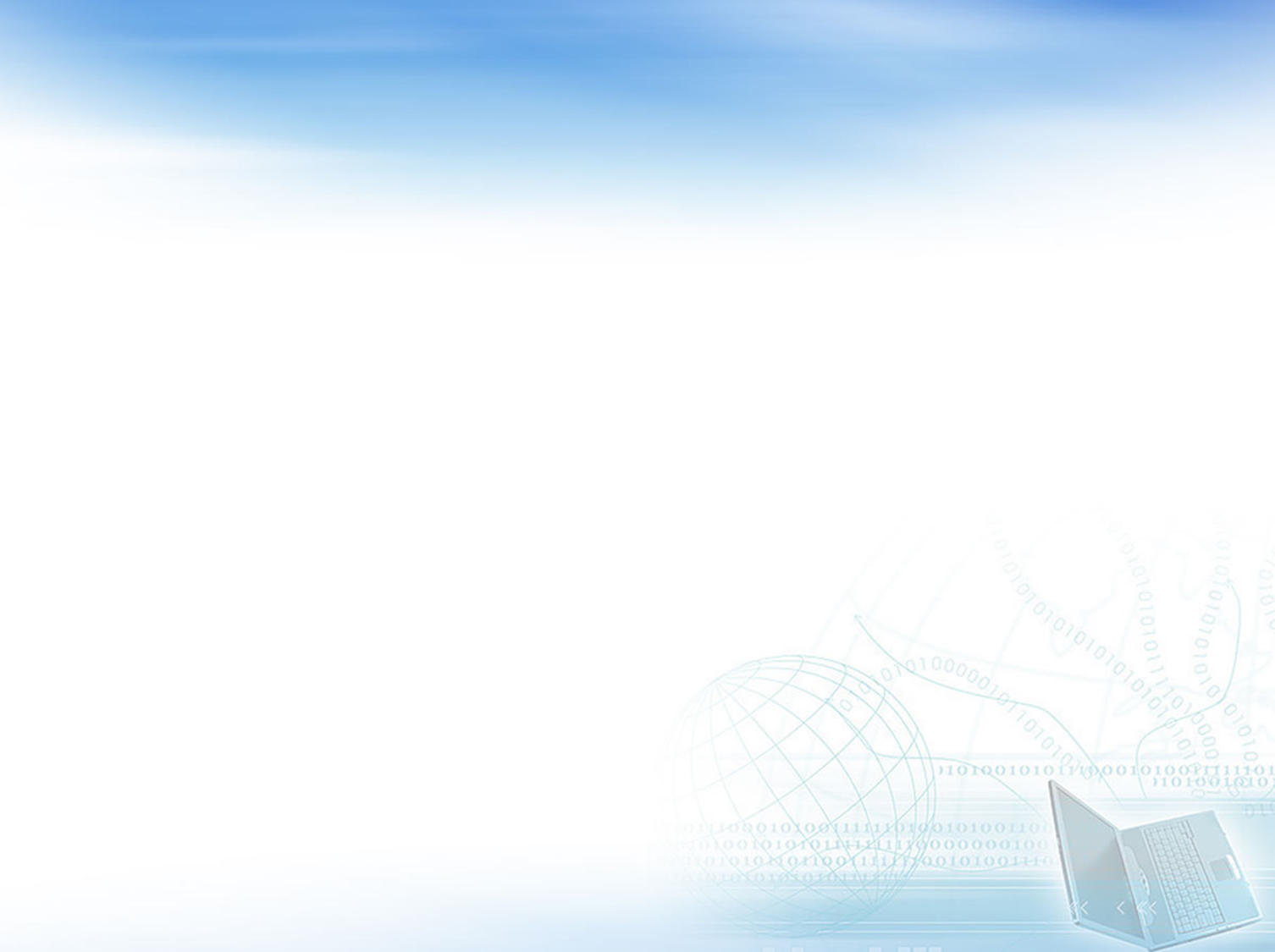 АБСОЛЮТНАЯ И КАЧЕСТВЕННАЯ УСПЕВАЕМОСТЬ
ПО ГРУППАМ 4 КУРСА
ЗА 1 СЕМЕСТР 2022-2023 уч.г        ЗА 2 СЕМЕСТР  2021-2022 уч.г.
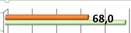 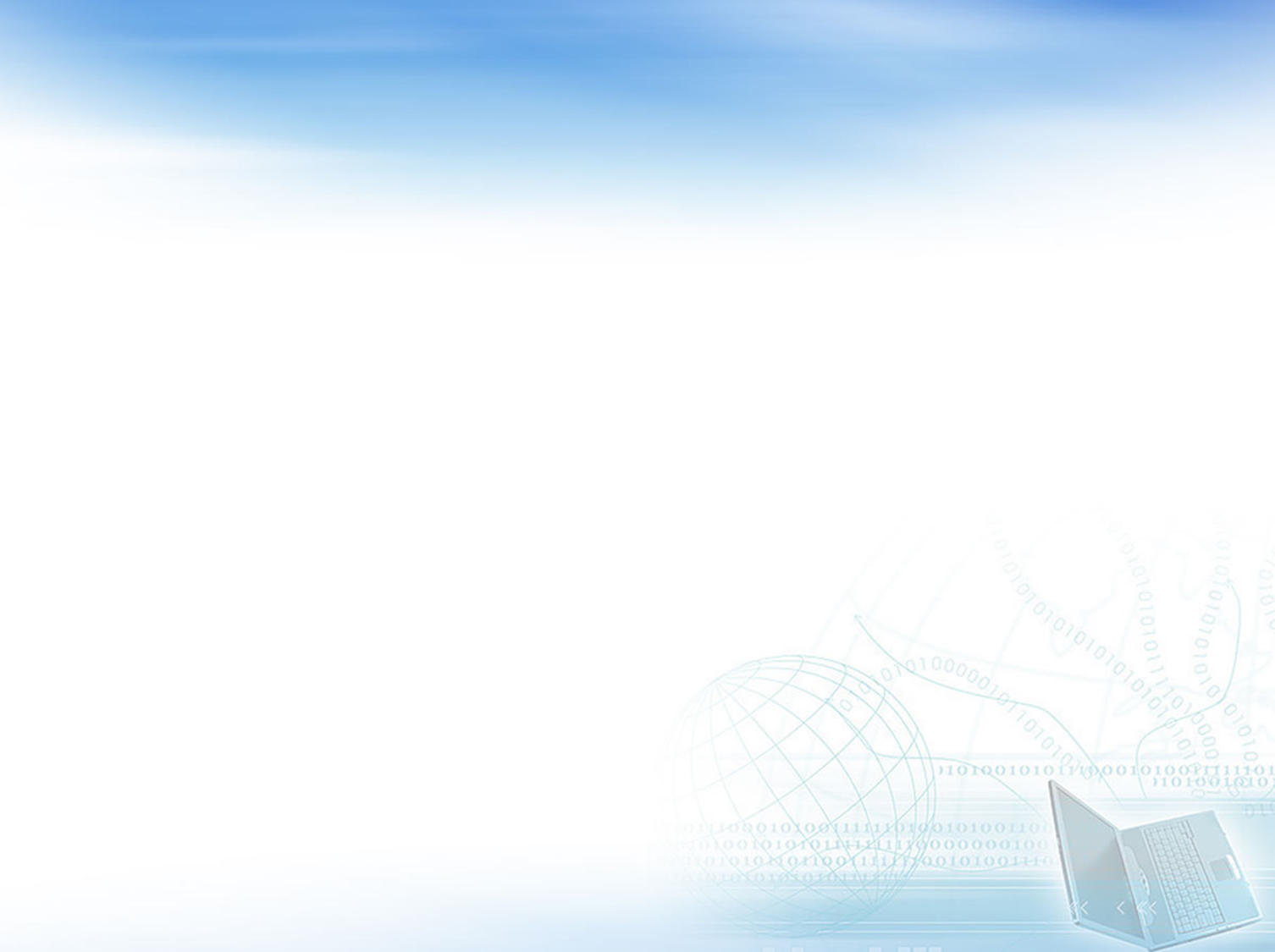 АБСОЛЮТНАЯ И КАЧЕСТВЕННАЯ УСПЕВАЕМОСТЬ
по отделению в 1 семестре 2022-2023 уч. года
и 2 семестре 2021-2022 уч. года
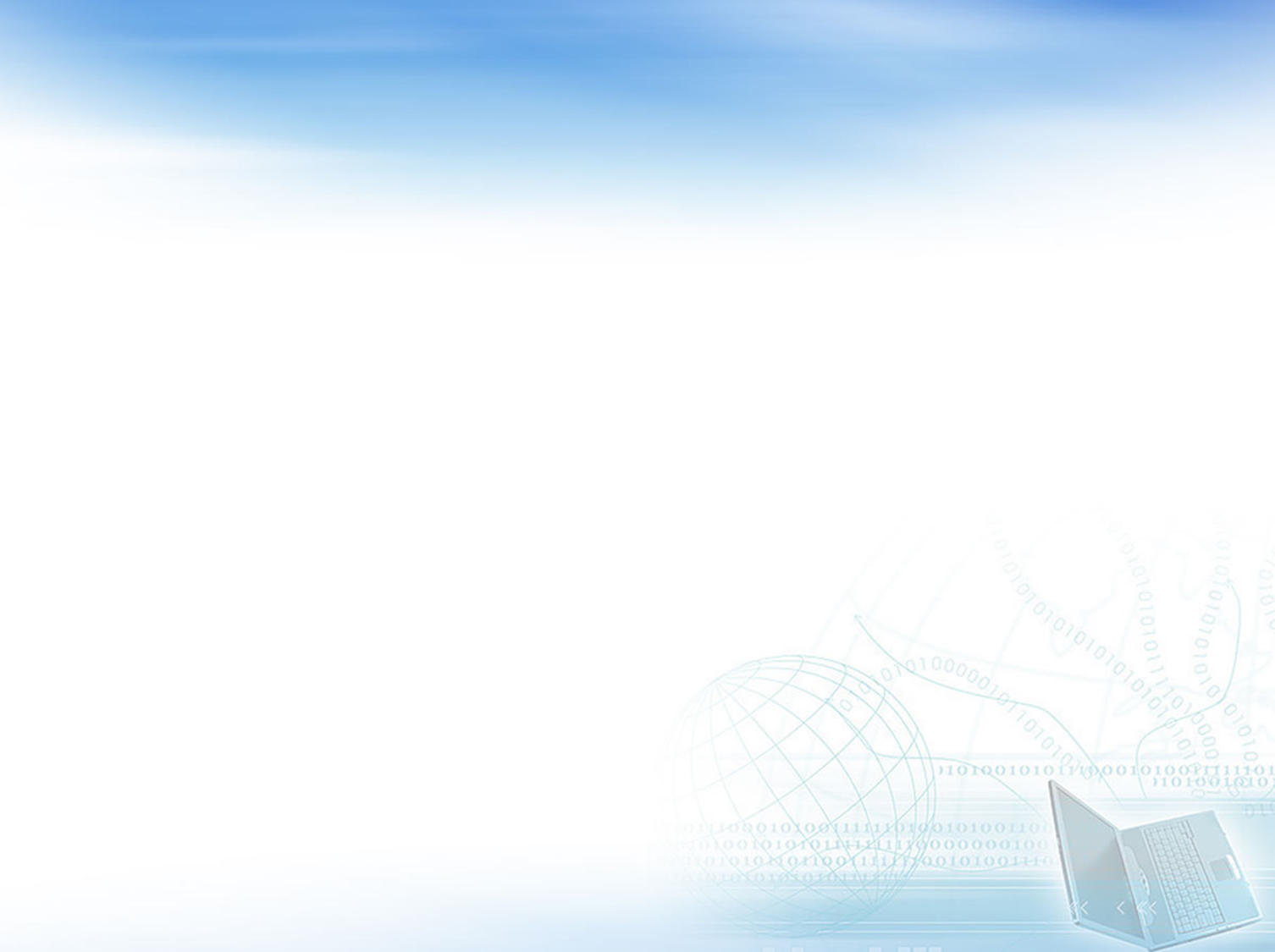 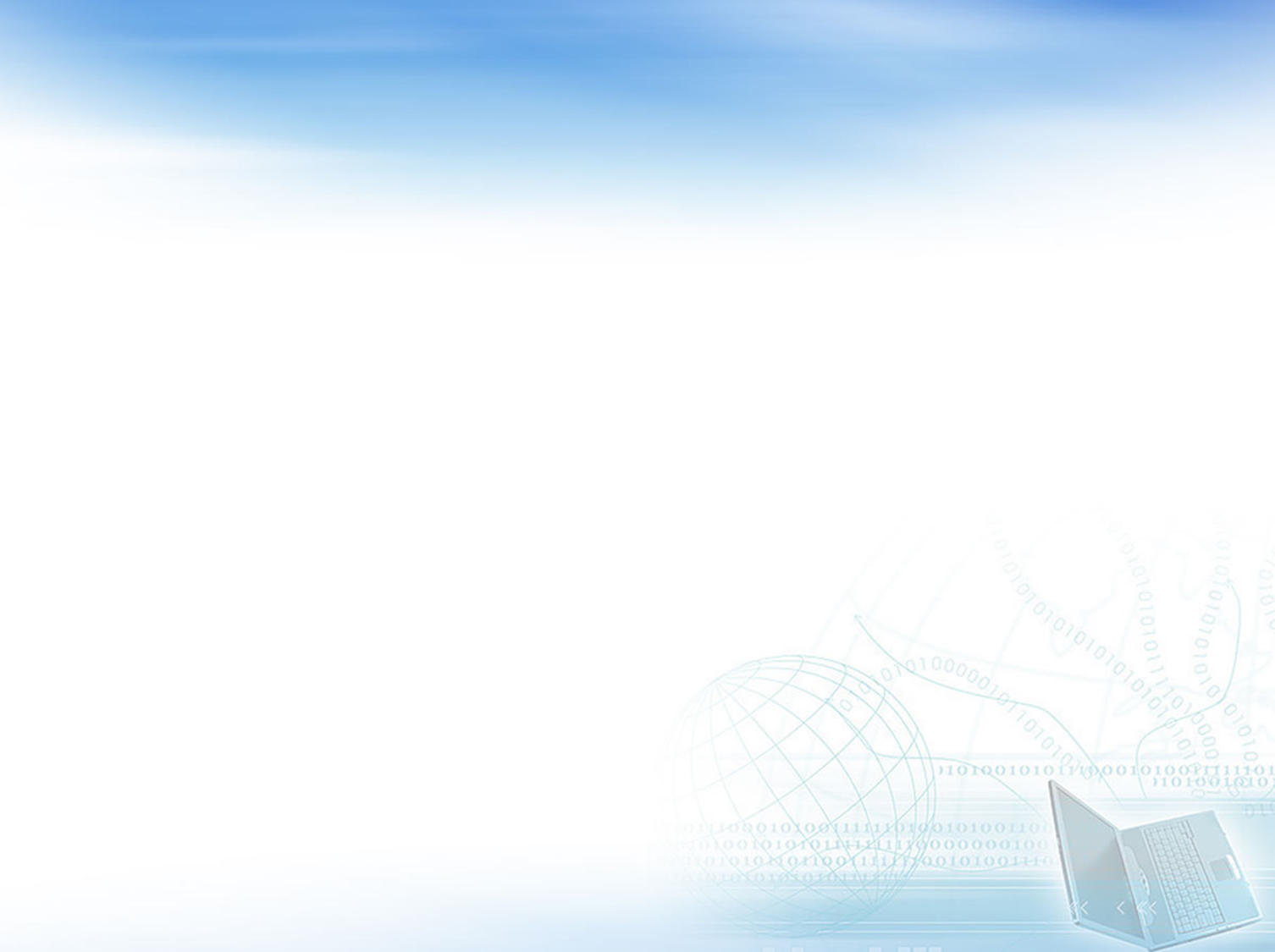 Назначена стипендия в 1 семестре
127 из 242 студентов бюджетных групп (53,1%)
Цель WorldSkills RUSSIA:
• развитие профессионального образования в соответствии со стандартами WSI для обеспечения экономики России высококвалифицированными рабочими кадрами; 
• повышение роли профессиональной подготовки в социально-экономическом и культурном развитии Российской Федерации.
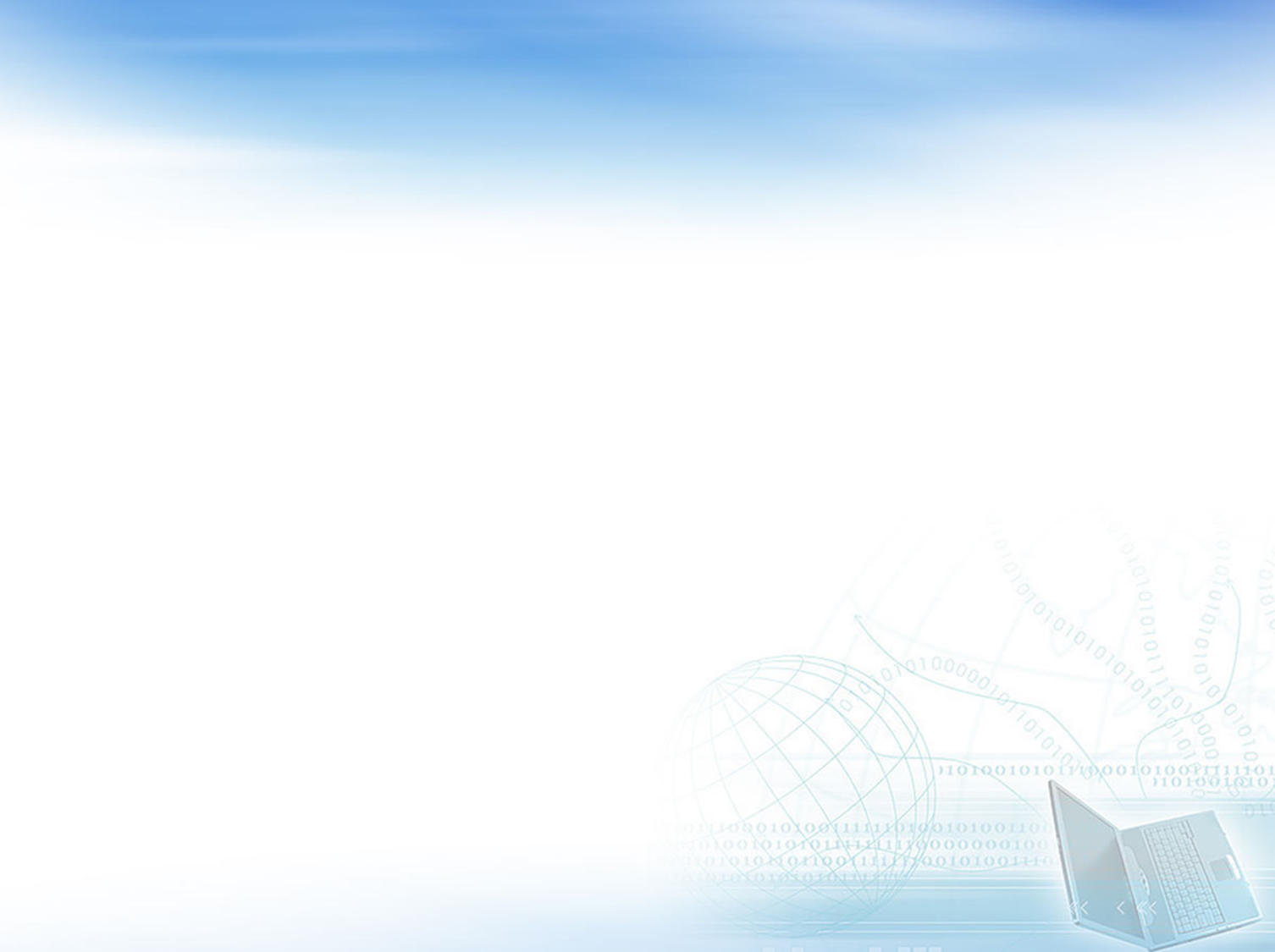 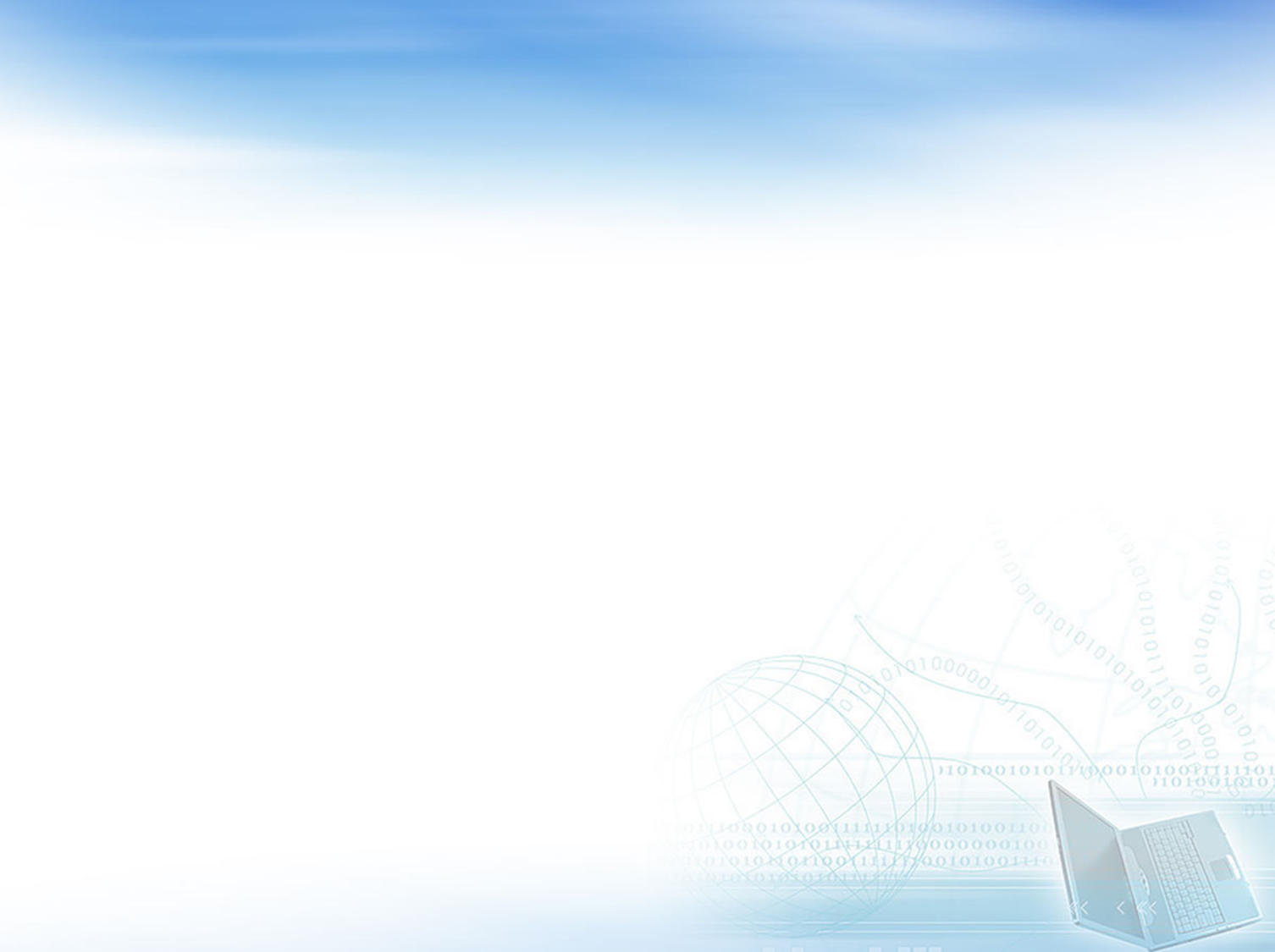 Цель WorldSkills RUSSIA:
Количество студентов, получающих стипендию
в сравнении со 2 семестром 2021-2022 уч. год
• развитие профессионального образования в соответствии со стандартами WSI для обеспечения экономики России высококвалифицированными рабочими кадрами; 
• повышение роли профессиональной подготовки в социально-экономическом и культурном развитии Российской Федерации.